КОМПЛЕКС АРТИКУЛЯЦИОННОЙ ГИМНАСТИКИ
ЗВУК   Р
1
Наша сказка –
   вам подсказка,
   Ведь зарядку каждый день
   Должен делать непослушный 
   Язычок,
   Забыв про лень.
2
«Лягушка и Слоник»
Раз – лягушка  
с толстым брюшком,
Два – большой
и добрый слон. 
Ежедневно
 на опушке, 
Посадив её
 в кадушку, 
Как под душем, 
ту лягушку 
Поливал из шланга он.
Описание упражнения: на «раз» -  улыбнуться,                          показать    сомкнутые зубки, удерживать губы в таком положении;  на счёт   «два» - сомкнутые губки вытянуть  вперёд и удерживать в таком положении
«Лопаточка»
Язык лопаткой
положи.
И спокойно подержи.
Язык надо 
расслаблять
И под счёт его
держать: 1, 2, 3, 4, 5…
Язык можно  убирать.
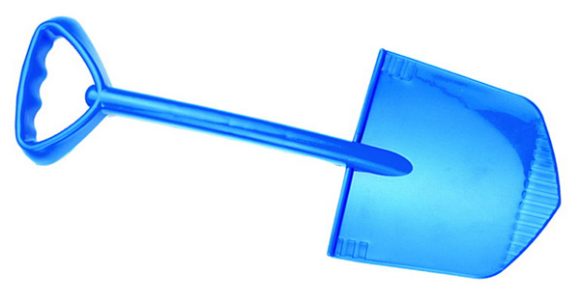 Описание упражнения: 
Рот открыт, широкий расслабленный язык 
лежит на нижней губе.
«Качели»
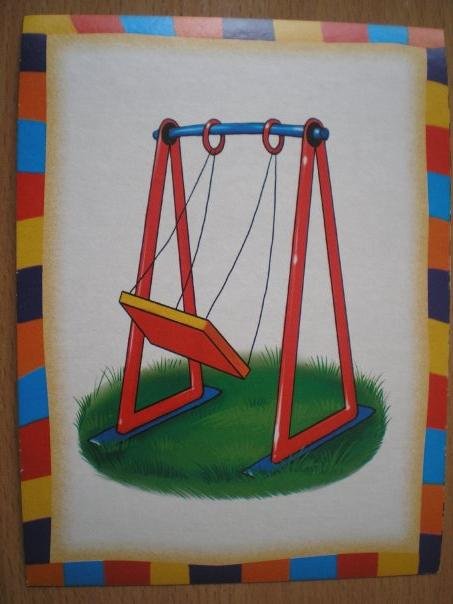 На качелях я
качаюсь:
Вверх-вниз, 
Вверх -вниз,
Я до крыши
поднимаюсь,
А потом спускаюсь
вниз!
Описание упражнения. 
Рот открыт. Кончик языка поднимать
 к верхним и нижним зубам.
«Вкусное варенье»
Ох и вкусное
варенье!
Жаль осталось на
губе.
Язычок я подниму
И остатки оближу!
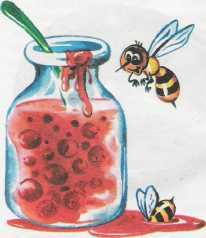 Описание упражнения.
Приоткрыть рот и широким передним
 краем языка облизать верхнюю губу,
 выполняя языком движения сверху вниз.
«Чашечка»
Язык широкий
положи,
Его в чашку
преврати,
Чашку на губе
держи,
Осторожно в рот
вноси.
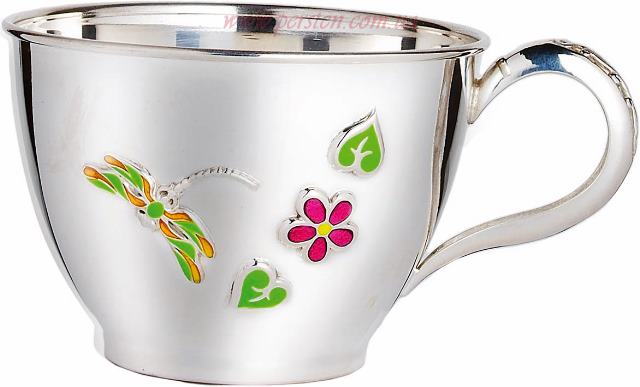 Описание упражнения.
Рот широко открыт. Передний 
и боковой края широкого языка 
поднять вверх, но не касаться зубов
«Лошадка»
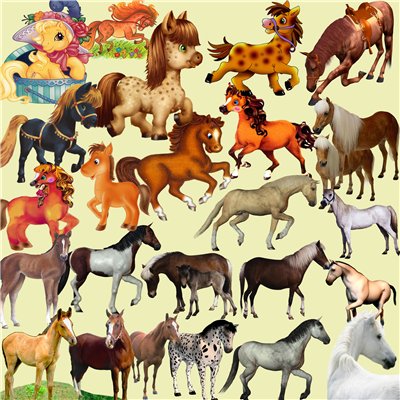 На лошадке по дороге
Скачет Язычок,
И копытами лошадка -
Цок, цок, цок, цок, цок.
В горку медленно идёт:
Цок,  цок, цок, цок, цок.
А с горы стрелой несётся:
Цок, цок, цок, цок, цок.
Описание упражнения.
Присосать язык к нёбу, щелкнуть языком.
«Грибок»
Под сосною
 у дорожки
Кто стоит 
Среди травы?
Ножка есть,
 но нет сапожка,
Шляпка есть – 
Нет головы?
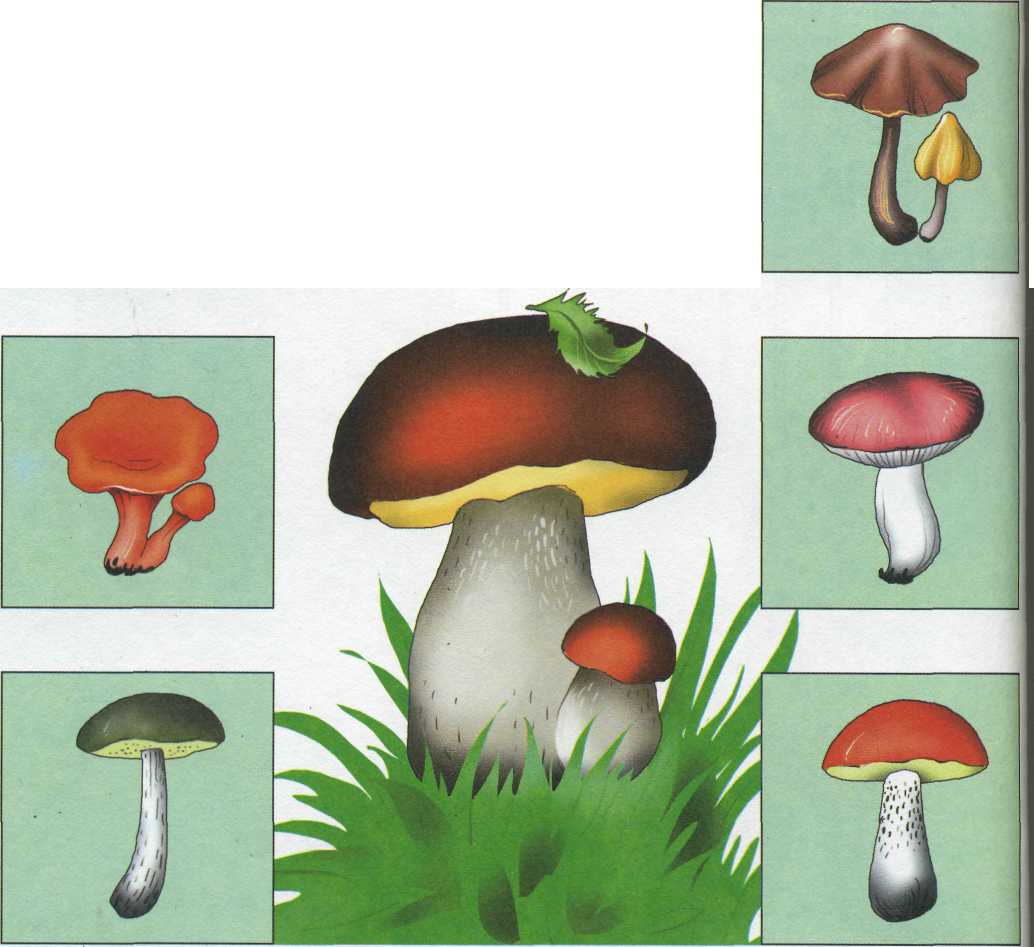 Описание упражнения: улыбнуться, открыть рот, «приклеить» (присосать) язык к нёбу. Следить, чтобы при этом рот был широко открыт.
«Гармошка»
К нёбу язычок
прижми,
Челюсть ниже
опусти.
Рот открой, потом
прикрой,
Гармонист ты
неплохой!
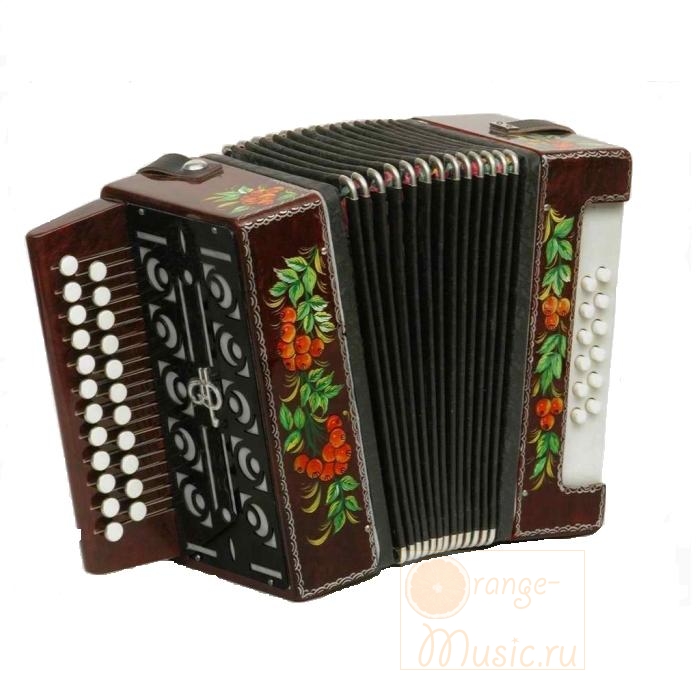 Описание упражнения. 
Улыбнуться, широко открыть рот, «присосать» язык к небу. Не отпуская язык, сильно опустить нижнюю челюсть, закрыть рот и опять широко открыть, не меняя положения языка.
«Дятел»
Я по дереву стучу:
   д-д-д,
Червячка добыть хочу:
   д-д-д!
Хоть и скрылся под корой,
  Д-д-д! 
Все равно он будет мой,
  Д-д-д!
Описание упражнения.
Рот широко открыт и слегка растянут в улыбке, язычок в форме «чашечки» поднят вверх: боковые края языка прижаты к верхним коренным зубкам, а передний край  языка поднят за верхние передние зубы к альвеолам. Ребёнок говорит с придыханием Д-Д-Д или Т-Т-Т. Язык «прыгает на бугорках».
«Фокус»
Описание упражнения. 
На кончик носа положить ватку.
Широким языком в форме «чащечки»,               прижатым к верхней губе, сдуть ватку с носа вверх.
Выступает Фокус-Покус!Маг! Волшебник! Чародей!Восхищает Фокус-ПокусВ цирке взрослых и детей.
«Заведи мотор»
По шоссе машина мчит, 
  Во все стороны рычит. 
  За рулем лихой шофёр, 
  «Дын-дын-дын» - гудит мотор. 
   
   А теперь давай заведём мотор вот так: «ДЫН - дын, дын; ДЫН - дын, дын...» (выделенный слог надо произносить сильнее, делая на него ударение). 

    Описание упражнения:
     Улыбнуться, широко открыть рот, поднять язык вверх, с силой ударять кончиком языка по бугоркам за верхними зубами (альвеолам) и произносить: «дын- дын-дын...» (сначала медленно, потом всё быстрее и быстрее).
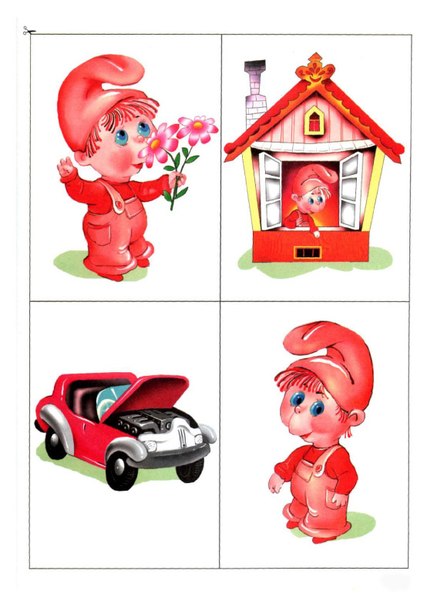 Источники:
 Е.М. Косинова «Гимнастика для развития речи», М, 2003
Н.В. Нищева  Веселая артикуляционная гимнастика, СПБ, 2009
Картинки с сайта Google.ru, 
Сайта Logorina.ru
14